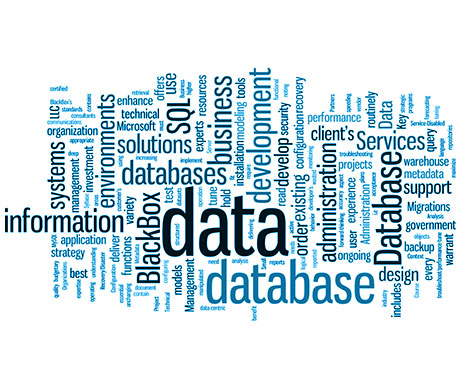 CS 435 Database Systems
Sampath Jayarathna
Cal Poly Pomona
Instructor		: Sampath Jayarathna			  Joined Cal Poly Pomona Fall 2016 from Texas A&M.			  Originally from Sri Lanka 
	
Research		: NeuroIR, Eye tracking, Brain EEG, User modeling


		
	  
Web			: http://www.cpp.edu/~ukjayarathna
Lab			: http://www.cpp.edu/~ukjayarathna/nirds-lab 
Contact		: 8-46,  ukjayarathna@cpp.edu, (909) 869-3145
Office Hours	: W, Th (online) 10am – 12pm, or email me for an appointment
			  [Open Door Policy]
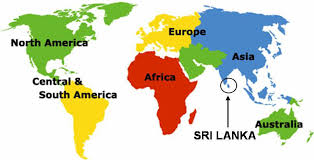 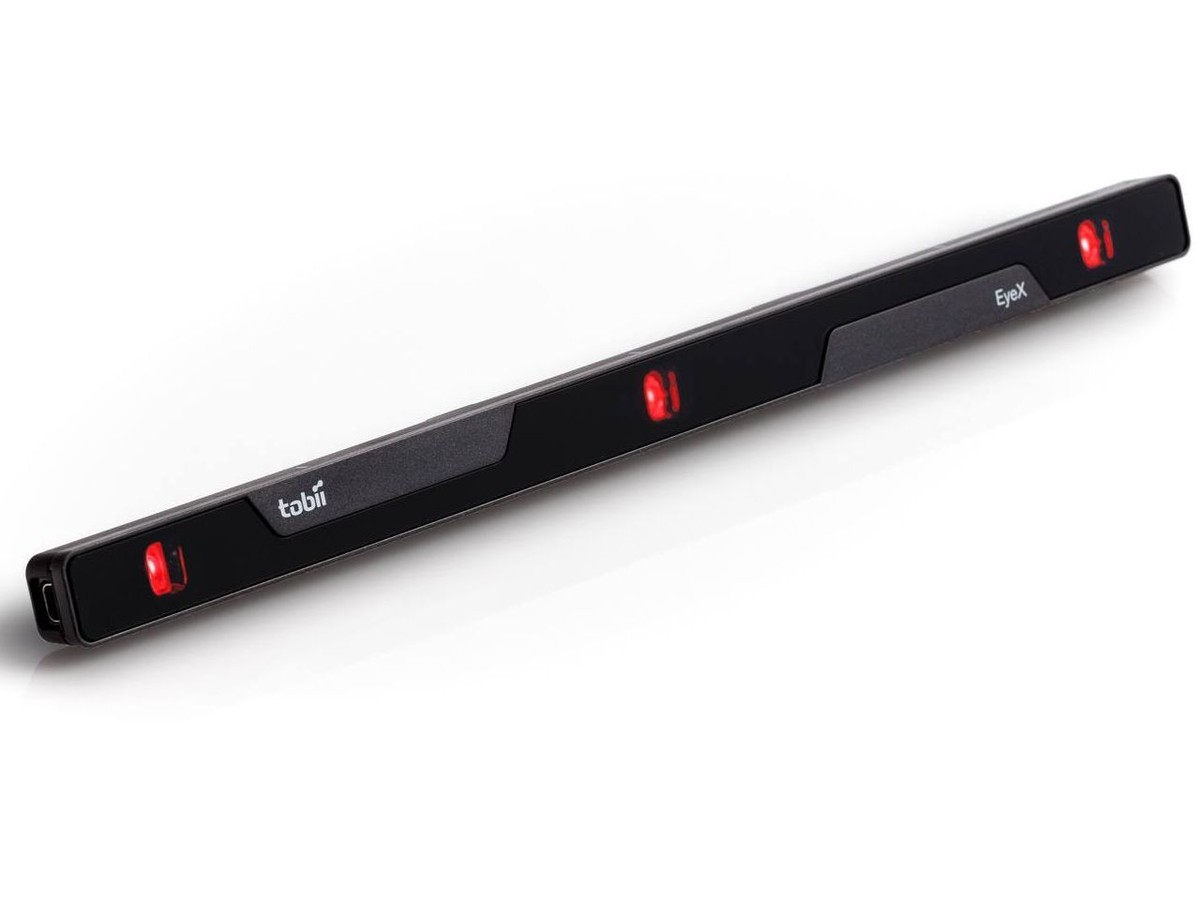 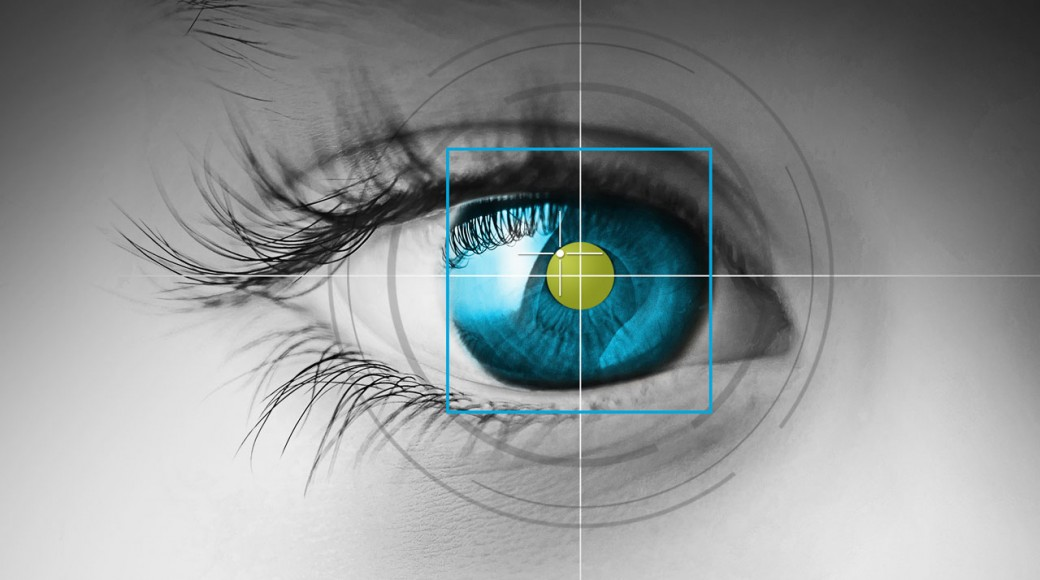 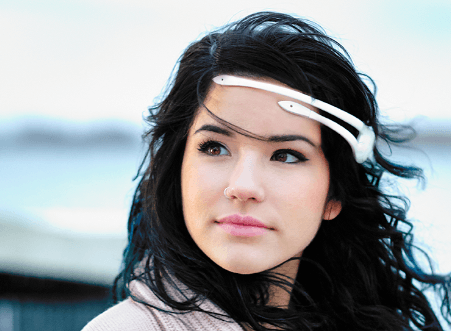 2
Course Information
Schedule	: M/W, Room: 8-345, Time: 1.00 PM – 4.50 PM	http://www.cpp.edu/~ukjayarathna/courses/su18/cs435  
www.piazza.com/csupomona/summer2018/cs435/home    
Blackboard	
Prereqs
Official: CS 241 with a grade of C or better 
Practical: Know object-oriented programming language
Format
Before lecture: do reading
In lecture: put reading in context
After lecture: assignments, for hands-on practice
3
Required / Supplementary materials
Required textbook. No textbook is required. All the key course content will be documented in slides, which will be available in the course website after each lecture.
List of optional but recommended materials. You may find some of these optional textbooks helpful, though none are required:
Fundamentals of Database Systems, Ramez Elmasri, Shamkant Navathe, 7th Edition
Bring Your Own Device (BYOD).
4
Communication
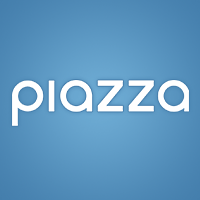 Piazza: 
All questions will be fielded through Piazza. 
Many questions everyone can see the answer 
You can also post private messages that can only be seen by the instructor	 
Blackboard: 
Blackboard will be used primarily for assignments/homework, extra credit submission and grade dissemination.
Email: 
Again, email should only be used in rare instances, I will probably point you back to Piazza
5
The Rules
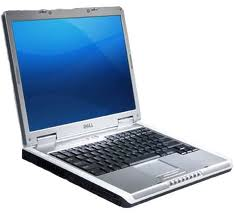 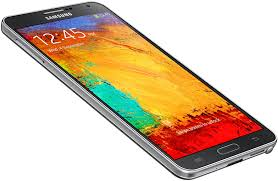 6
Personal devices – Software Setup
Windows/Mac
MySQL  
Download MySQL Community Edition
https://dev.mysql.com/downloads/mysql/ 
Oracle SQL Developer
Download Oracle SQL Developer Data Modeler 17.4
http://www.oracle.com/technetwork/developer-tools/datamodeler/overview/index.html
7
Schedule (available in the course web page)
Week 1 (June 18, 20): Syllabus, Conceptual Modeling and ER
Week 2 (June 25, 27): EER and ER to Relational Mapping, Normalization, SQL + midterm 1 (1hr)
Week 3 (July 02, 04): MySQL Workshop, Relational Algebra & Calculus, 4th of July No Classes
Week 4 (July 09, 11): Semi-Structured Data, Hashing & Indexing + midterm 2 (1hr)
Week 5 (July 16, 18): NoSQL Databases, MongoDB Workshop, Database Trends
Week 6: Final Exam: Monday July 23, 1.00 PM – 3.00 PM
8
Course Organization
Grading
9
Course Organization
Final Exam:  
Mini-midterm:  
In Class Assignments: We will have 3 in-class assignments, each worth 10% of your overall grade.  
In Class Activities:  
Research Paper Summary:
10